اليوم :                     التاريخ :
اشراقة الصباح
ربما صح القول بأن العبقرية هي اجتماع النقائض في شخصية واحدة ...
تعريب، وتغيير اتجاه العرض من اليمين إلى الشمال، واضافة الحركات التفاعلية من قبل موقع بوربوينت بالعربي www.ArabPPT.com
[Speaker Notes: تعريب، وتغيير اتجاه العرض من اليمين إلى الشمال، واضافة الحركات التفاعلية من قبل موقع بوربوينت بالعربي 
www.ArabPPT.com]
مراجعة الدرس السابق
[Speaker Notes: تعريب، وتغيير اتجاه العرض من اليمين إلى الشمال، واضافة الحركات التفاعلية من قبل موقع بوربوينت بالعربي 
www.ArabPPT.com]
مراجعة الدرس السابق
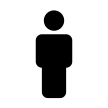 نا
يتم اختيار 5 طالبات بواسطة موقع                        بشكل عشوائي وتقوم كل طالبة بالاجابة ممن خلال رابط ..
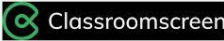 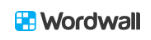 [Speaker Notes: تعريب، وتغيير اتجاه العرض من اليمين إلى الشمال، واضافة الحركات التفاعلية من قبل موقع بوربوينت بالعربي 
www.ArabPPT.com]
هنا
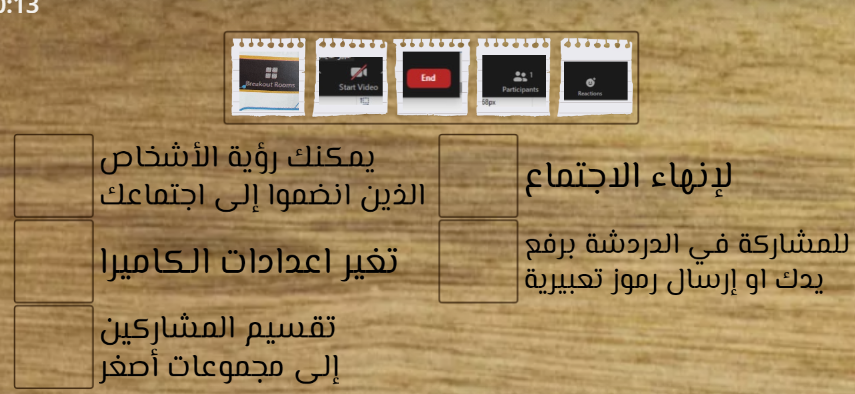 [Speaker Notes: https://wordwall.net/resource/22569236/%d8%a7%d9%84%d8%aa%d8%b9%d8%b1%d9%81-%d8%b9%d9%84%d9%89-%d8%b4%d8%b1%d9%8a%d8%b7-%d8%a7%d9%84%d8%a7%d8%af%d9%88%d8%a7%d8%aa-%d9%81%d9%8a-%d8%b4%d8%a7%d8%b4%d8%a9-%d8%a8%d8%b1%d9%86%d8%a7%d9%85%d8%ac-zoom]
ماذا تذكرك هذه الصورة ؟ 
الأسرع والأصح
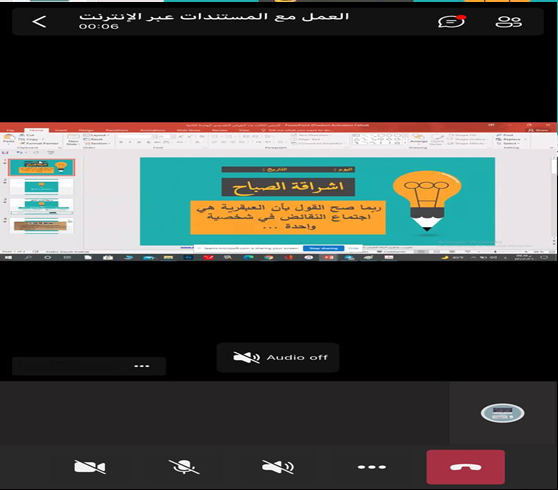 2
3
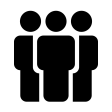 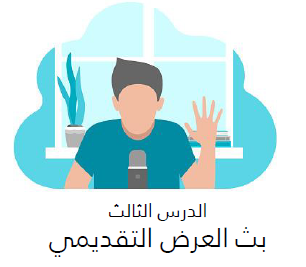 [Speaker Notes: تعريب، وتغيير اتجاه العرض من اليمين إلى الشمال، واضافة الحركات التفاعلية من قبل موقع بوربوينت بالعربي 
www.ArabPPT.com]
اهداف الدرس
بدء استخدام Microsoft teams
بدء اجتماع جديد
بدء العرض التقديمي عبر الانترنت 
جدولة اجتماع مستقبلي
02
01
02
بث عرض تقديمي في powerpoint ومشاهدة العرض التقديمي عبر الانترنت
[Speaker Notes: تعريب، وتغيير اتجاه العرض من اليمين إلى الشمال، واضافة الحركات التفاعلية من قبل موقع بوربوينت بالعربي 
www.ArabPPT.com]
قومي بفتح الكتاب ص 88 وتتبع خطوات البدء باستخدام ميكروسوف تيمز
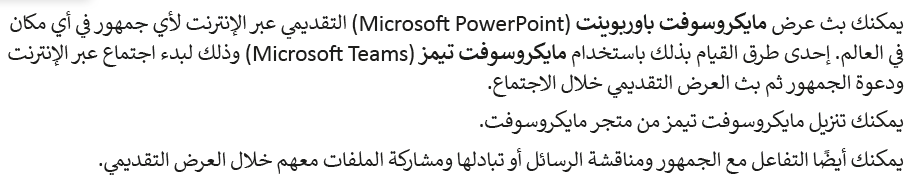 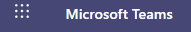 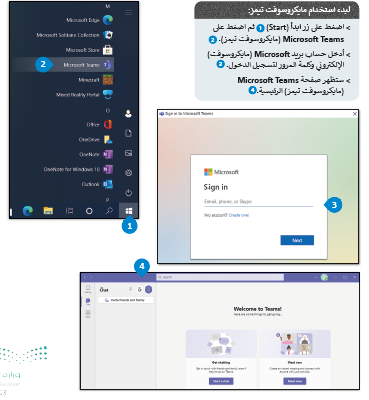 [Speaker Notes: رابط التيميز 

https://youtu.be/kJRUrXeFFlg

https://youtu.be/thFC_BEBiVc]
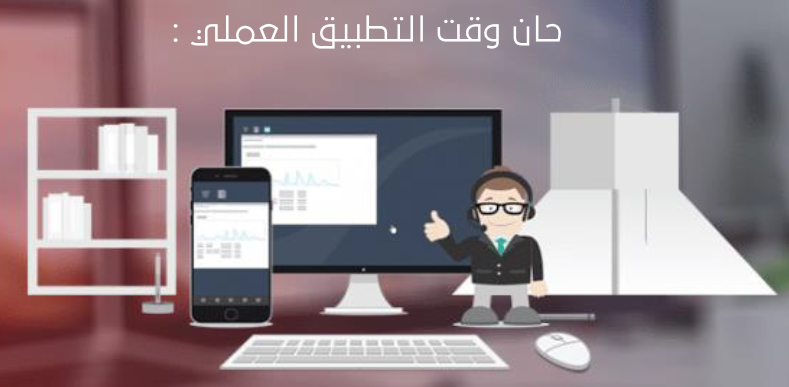 مهمة ادائية 1: 2 درجات   
قومي بالدخول الى الى حسابك في التيميز 
انشاء اجتماع جديد 
مشاركة العرض بشريحة بإسمك وشعبتك  
ارسال رابط الاجتماع لزميلاتك 
ارسال مايثبت  .. عن طريق تصوير شاشتك وشاشة العرض عند زميلتك
هنا
تعريب، وتغيير اتجاه العرض من اليمين إلى الشمال، واضافة الحركات التفاعلية من قبل موقع بوربوينت بالعربي www.ArabPPT.com
[Speaker Notes: تعريب، وتغيير اتجاه العرض من اليمين إلى الشمال، واضافة الحركات التفاعلية من قبل موقع بوربوينت بالعربي 
www.ArabPPT.com]
اهداف الدرس
بدء استخدام Microsoft teams
بدء اجتماع جديد
بدء العرض التقديمي عبر الانترنت 
جدولة اجتماع مستقبلي
02
01
02
بث عرض تقديمي في powerpoint ومشاهدة العرض التقديمي عبر الانترنت
[Speaker Notes: تعريب، وتغيير اتجاه العرض من اليمين إلى الشمال، واضافة الحركات التفاعلية من قبل موقع بوربوينت بالعربي 
www.ArabPPT.com]
قومي بفتح الكتاب ص 92 وتتبع خطوات بث عرض تقديمي
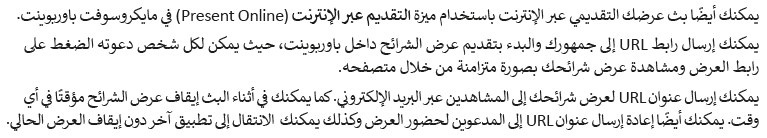 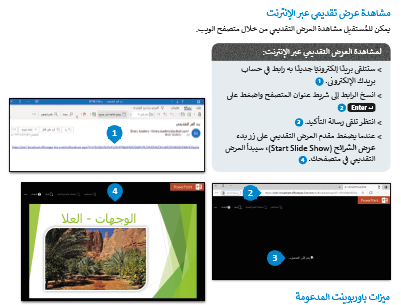 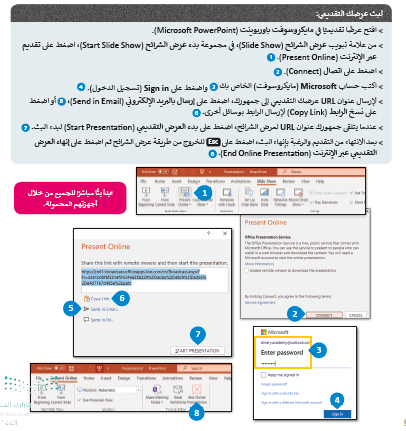 “
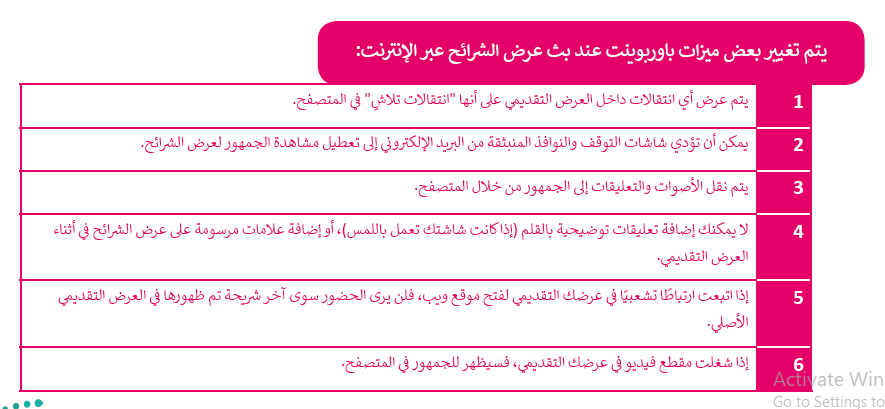 “
[Speaker Notes: تعريب، وتغيير اتجاه العرض من اليمين إلى الشمال، واضافة الحركات التفاعلية من قبل موقع بوربوينت بالعربي]
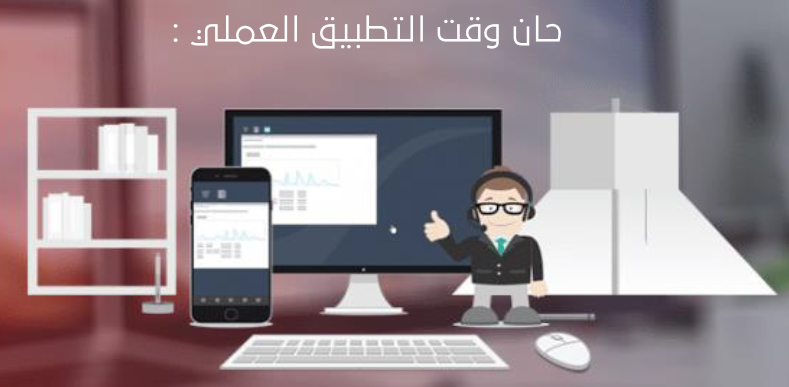 مهمة ادائية 2: درجة 

قومي بالدخول على برنامج البوربيونت وكتابة اسمك وشعبتك 
  وعمل بث مباشر للعرض 

ارسلي مايثبت ذلك .. تصوير رابط البث من شاشة البرنامج
هنا
تعريب، وتغيير اتجاه العرض من اليمين إلى الشمال، واضافة الحركات التفاعلية من قبل موقع بوربوينت بالعربي www.ArabPPT.com
[Speaker Notes: تعريب، وتغيير اتجاه العرض من اليمين إلى الشمال، واضافة الحركات التفاعلية من قبل موقع بوربوينت بالعربي 
www.ArabPPT.com]
“
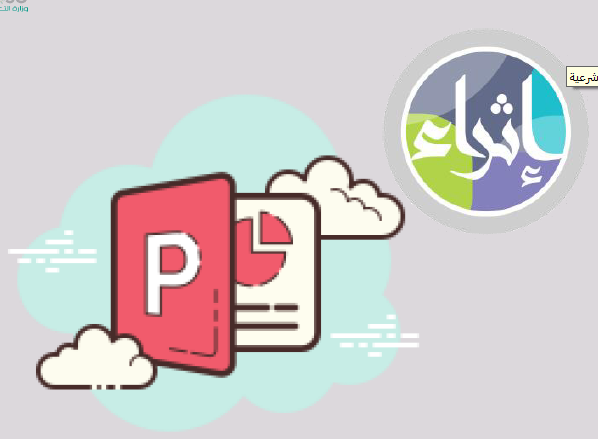 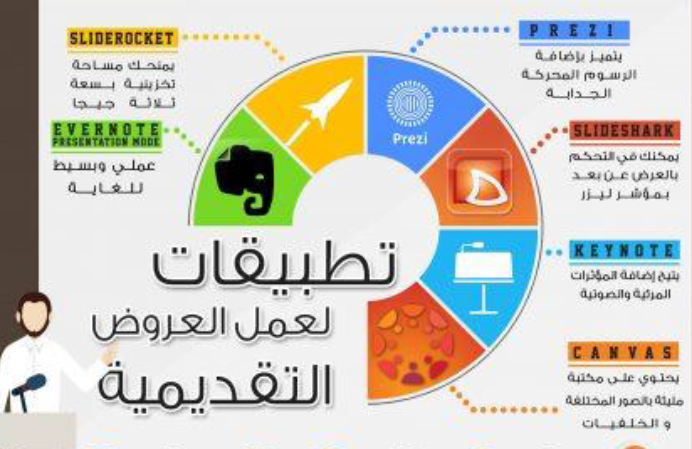 “
[Speaker Notes: تعريب، وتغيير اتجاه العرض من اليمين إلى الشمال، واضافة الحركات التفاعلية من قبل موقع بوربوينت بالعربي]
“
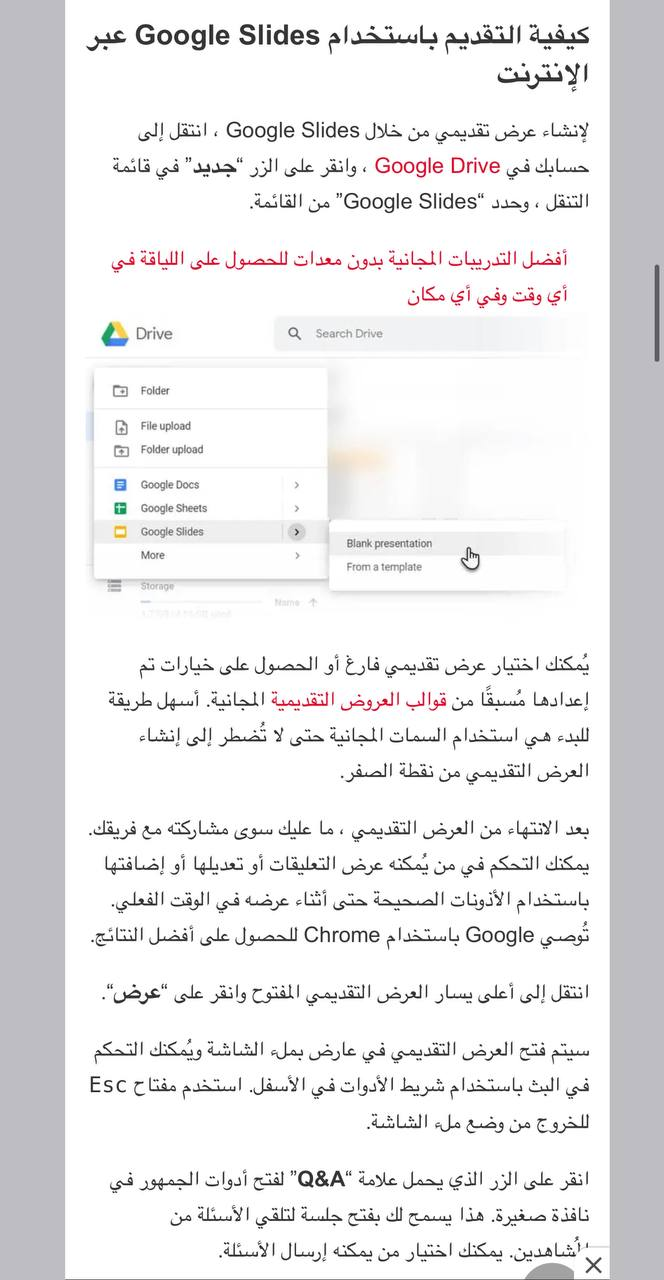 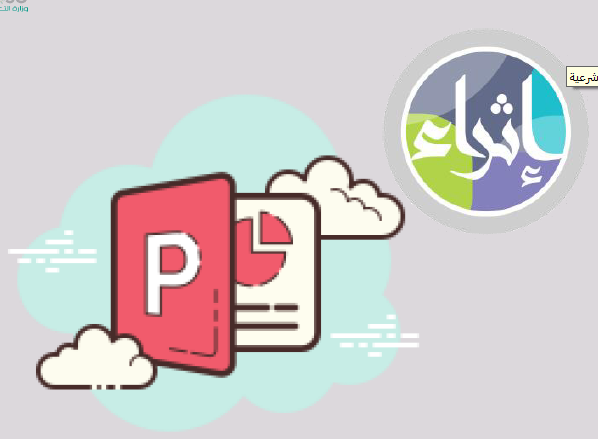 “
[Speaker Notes: تعريب، وتغيير اتجاه العرض من اليمين إلى الشمال، واضافة الحركات التفاعلية من قبل موقع بوربوينت بالعربي]
“
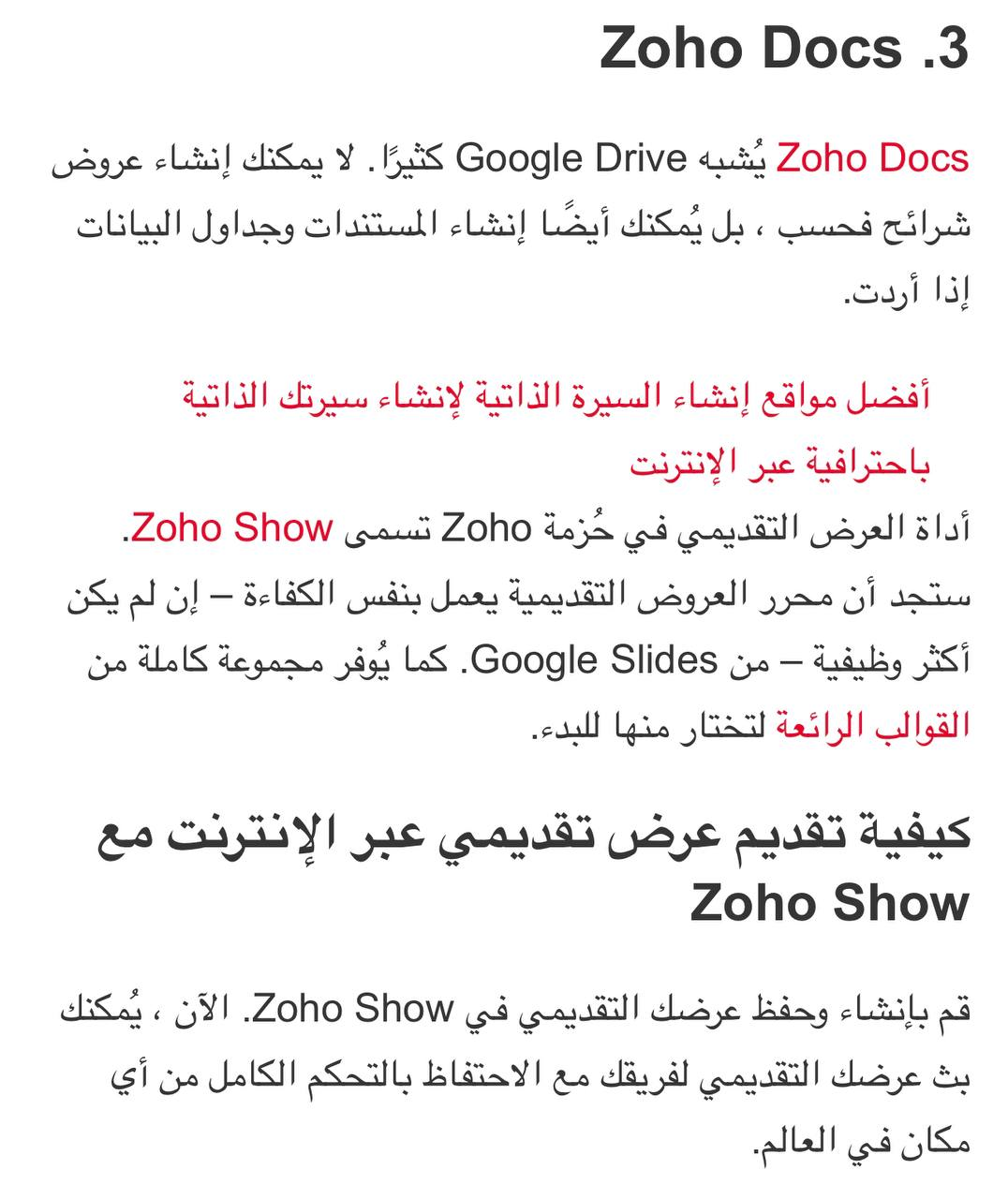 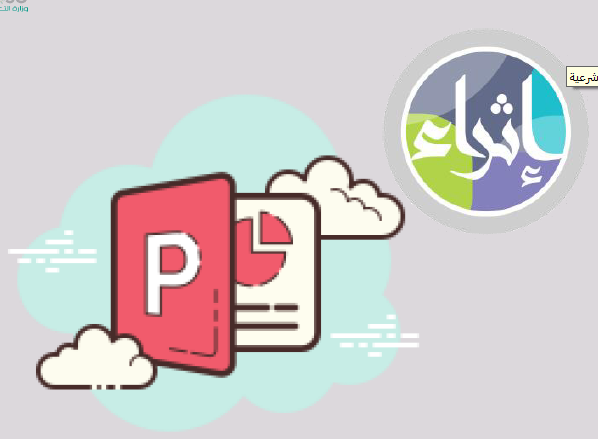 “
[Speaker Notes: تعريب، وتغيير اتجاه العرض من اليمين إلى الشمال، واضافة الحركات التفاعلية من قبل موقع بوربوينت بالعربي]
الواجب
حل التدريب 2
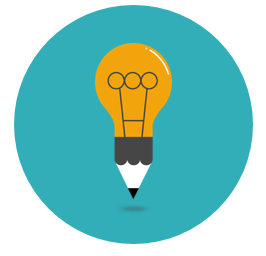 شكراً لحسن الاستماع
[Speaker Notes: تعريب، وتغيير اتجاه العرض من اليمين إلى الشمال، واضافة الحركات التفاعلية من قبل موقع بوربوينت بالعربي 
www.ArabPPT.com]
شكرا لكم
[Speaker Notes: تعريب، وتغيير اتجاه العرض من اليمين إلى الشمال، واضافة الحركات التفاعلية من قبل موقع بوربوينت بالعربي 
www.ArabPPT.com]